Праздник русской березки
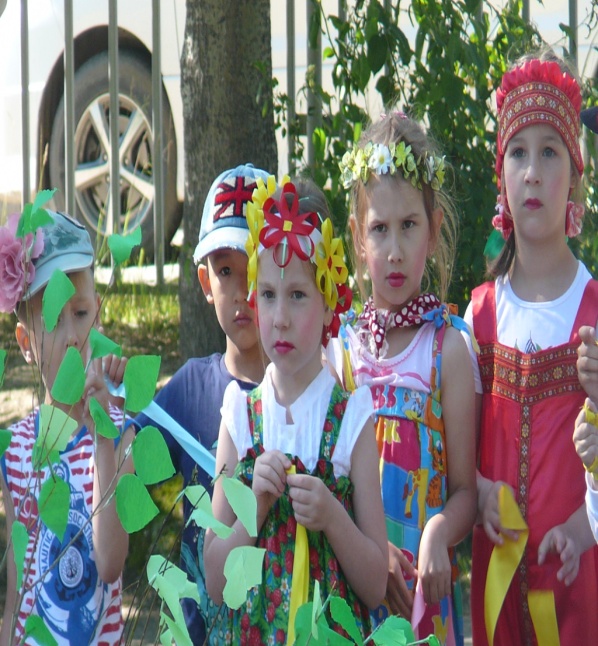